Pelvis Practice
Take out your notes from yesterday. We are going to “add on” a bit w/ some pelvic identification practice
For each picture: 
ID male or female with 2 justifications.
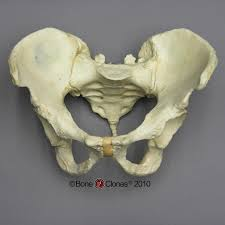 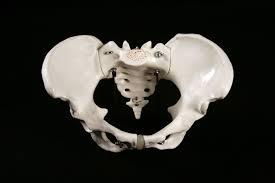 1.
Female
Male
2.
3.
Female
4.
Male
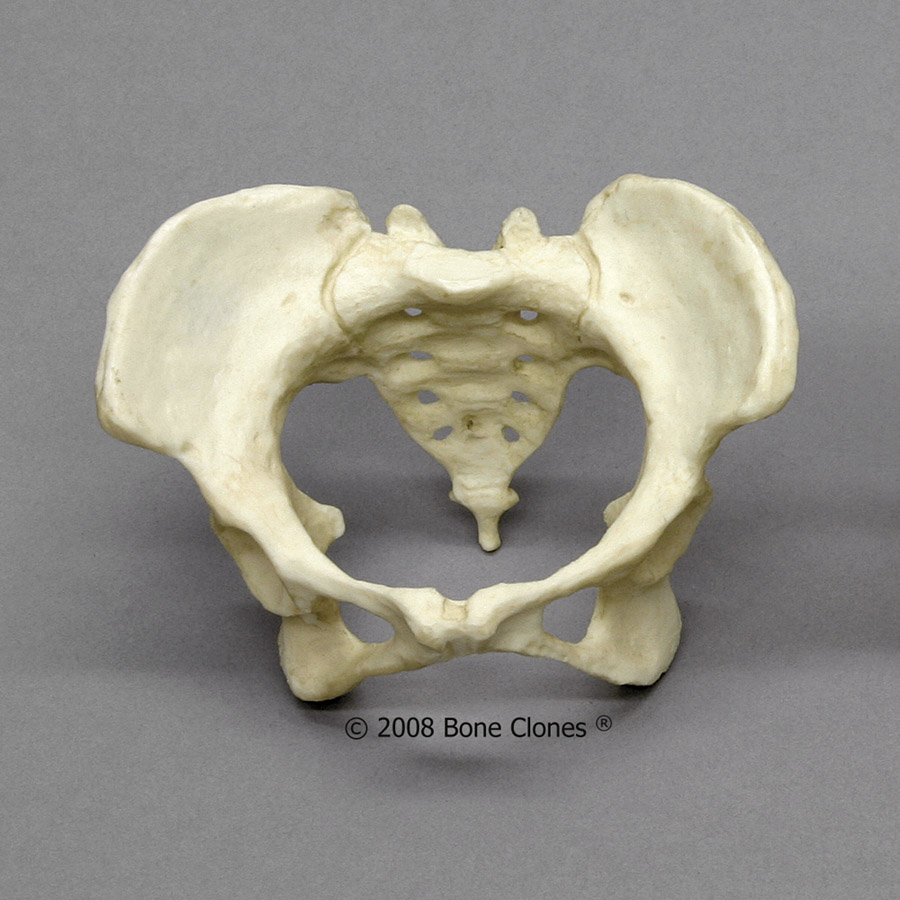 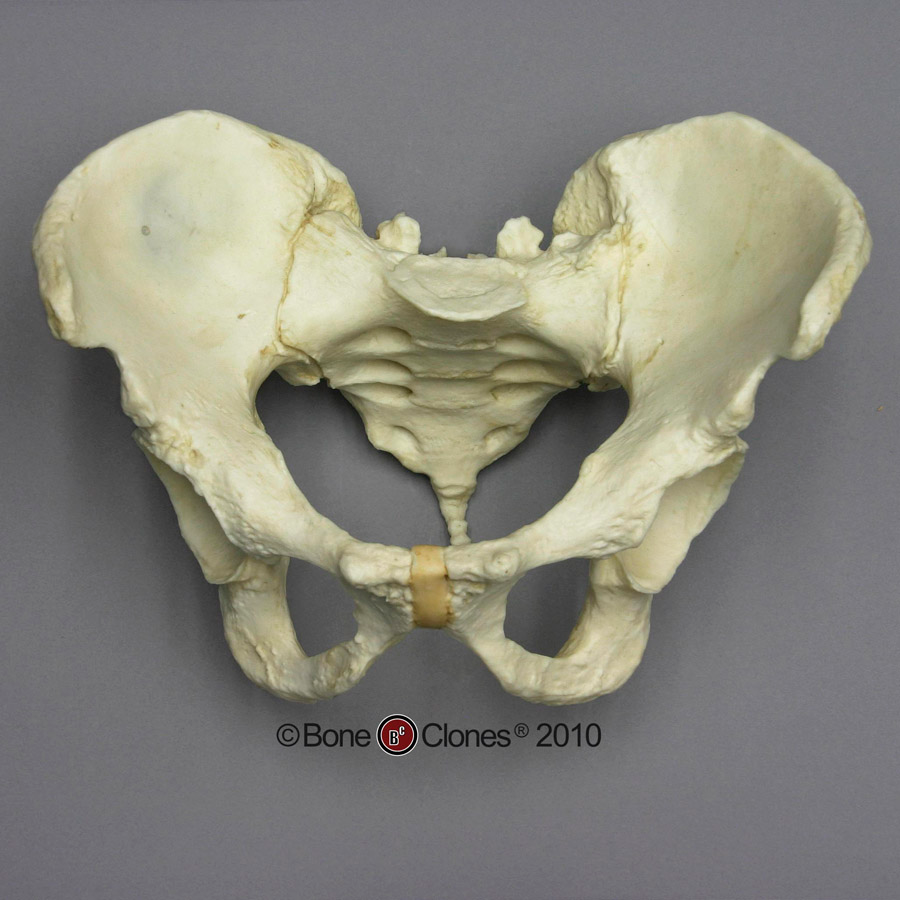 5.
Female
Male
6.
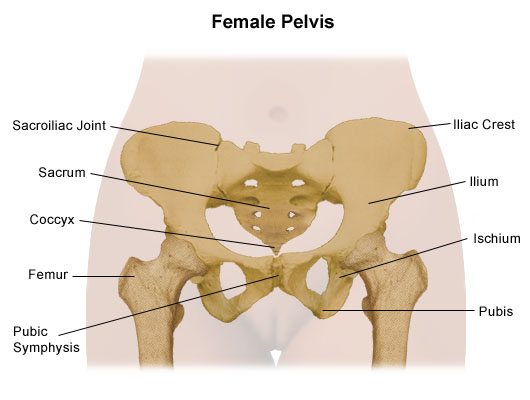 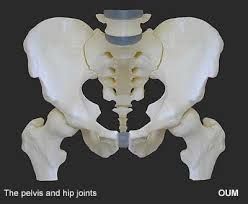 8.
Male
7.
Male
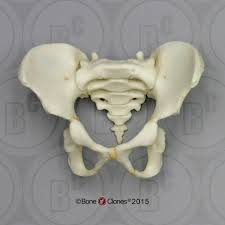 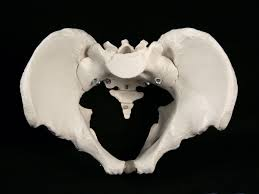 9.
Female
10.
Female
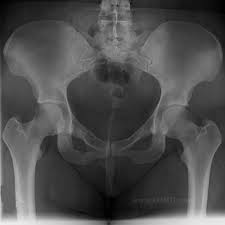 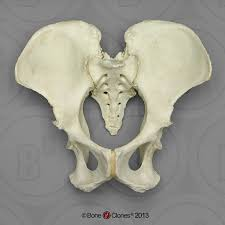 IX. Determining Sex w/ Skull
No shelf
“Shelf” is visible/present
Pronounced
Flat/non-existent
Rounded, larger
Pointier, smaller
≈ 90°
> 90°, obtuse
(Jaw)
Vertical
Slanted
A. Analyzing the Skull (~ 90%)
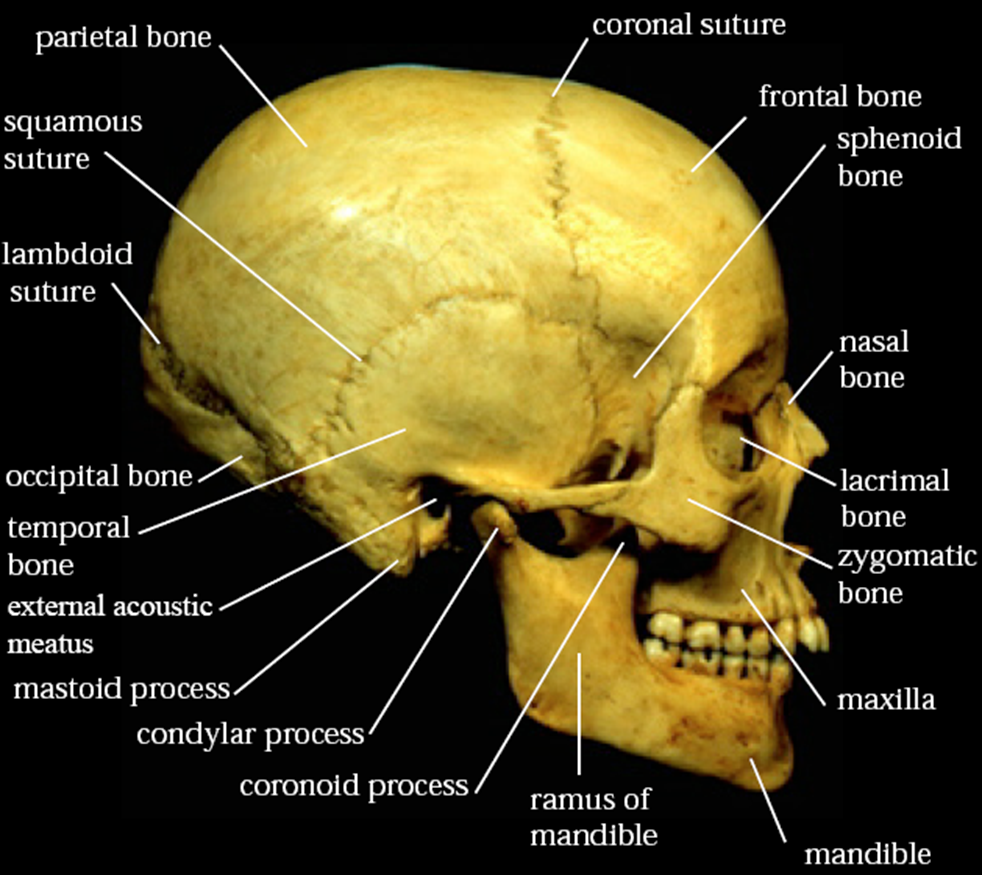 5. Forehead angle
2. Supra orbital ridges
1.External occipital protuberance
3. Mastoid process
4. mandible
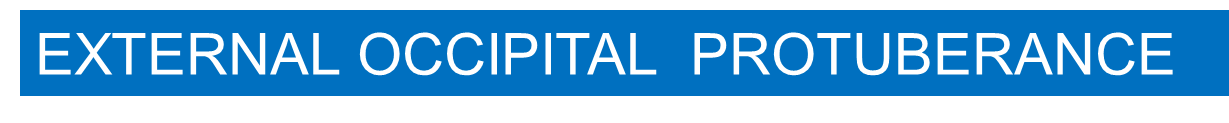 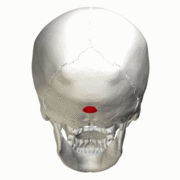 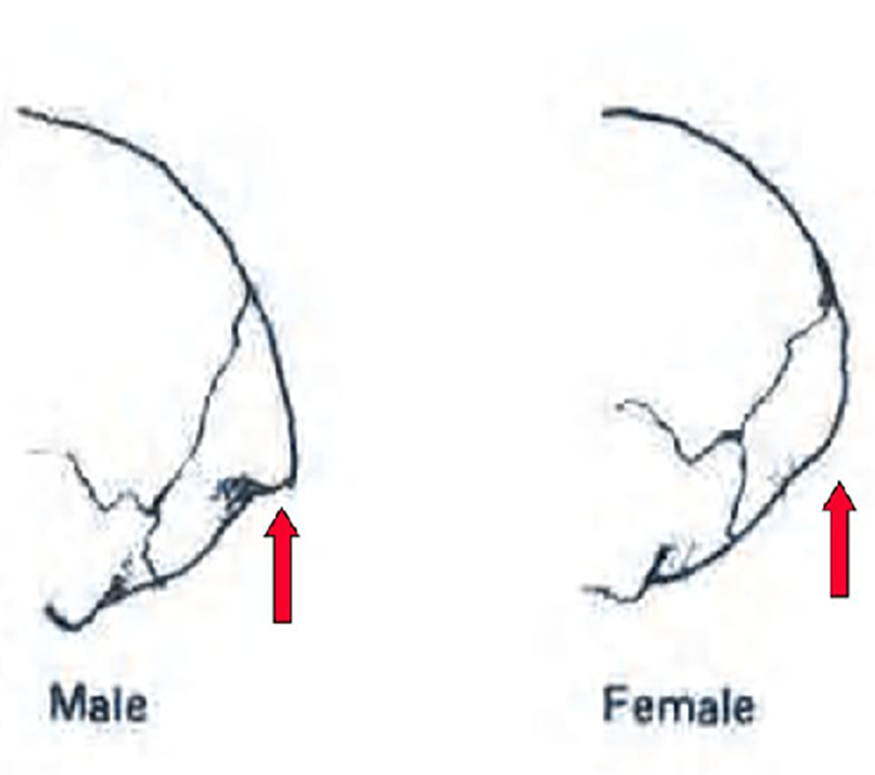 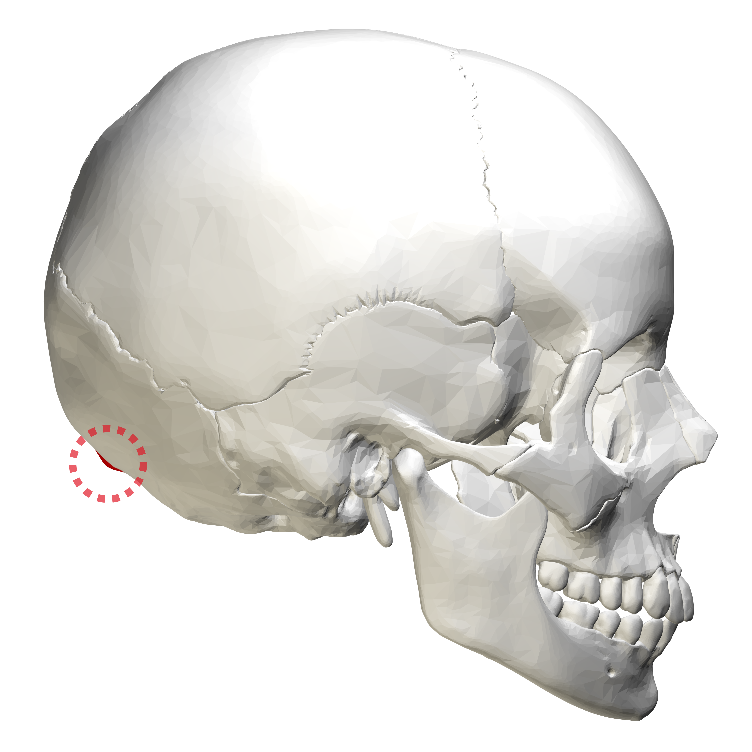 Supraorbital ridges
This is the region directly above the orbit and nose, or the "brow ridge“.
Less pronounced=female
More pronounced=male
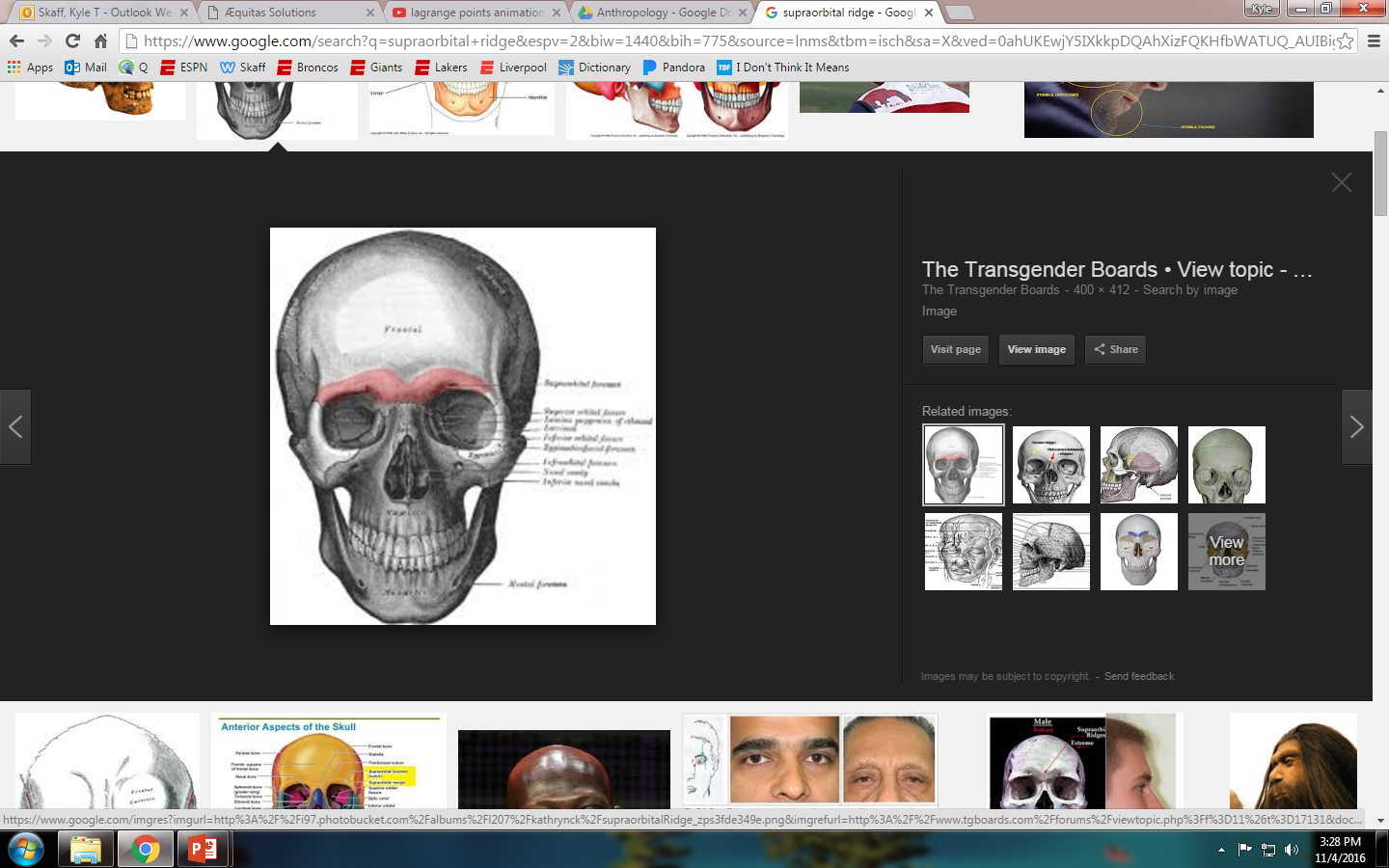 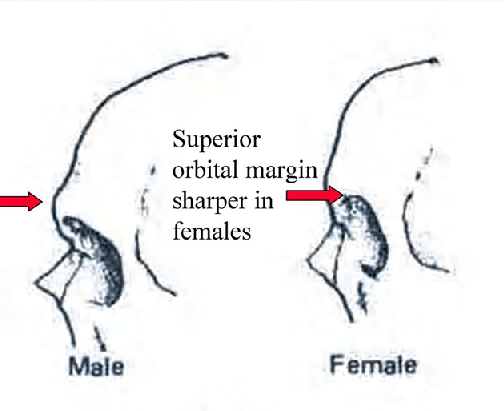 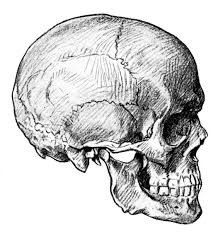 MASTOID PROCESSES
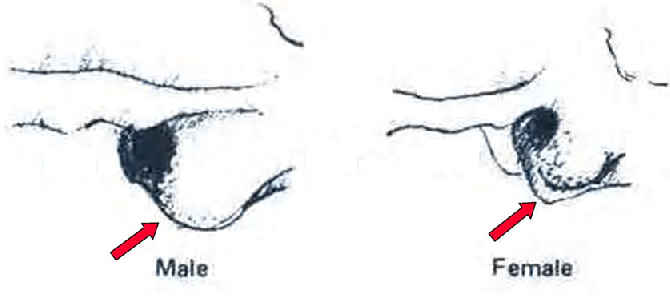 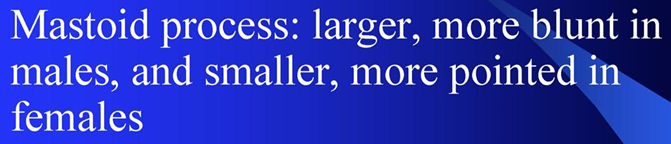 MANDIBLE (Jaw Angle)
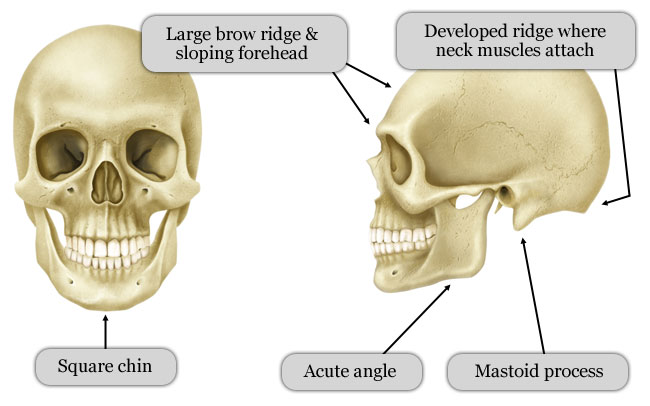 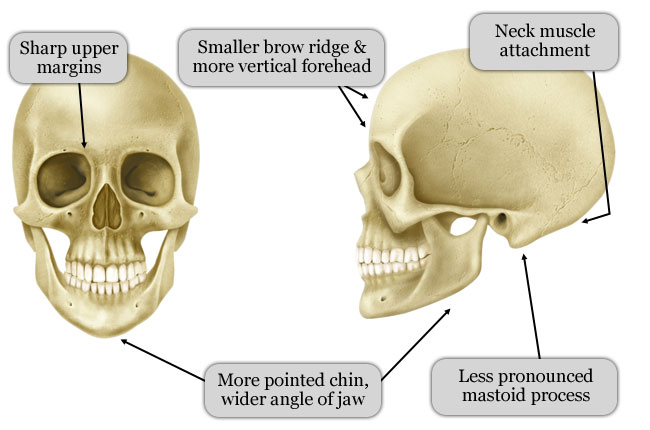 5. Forehead Angle
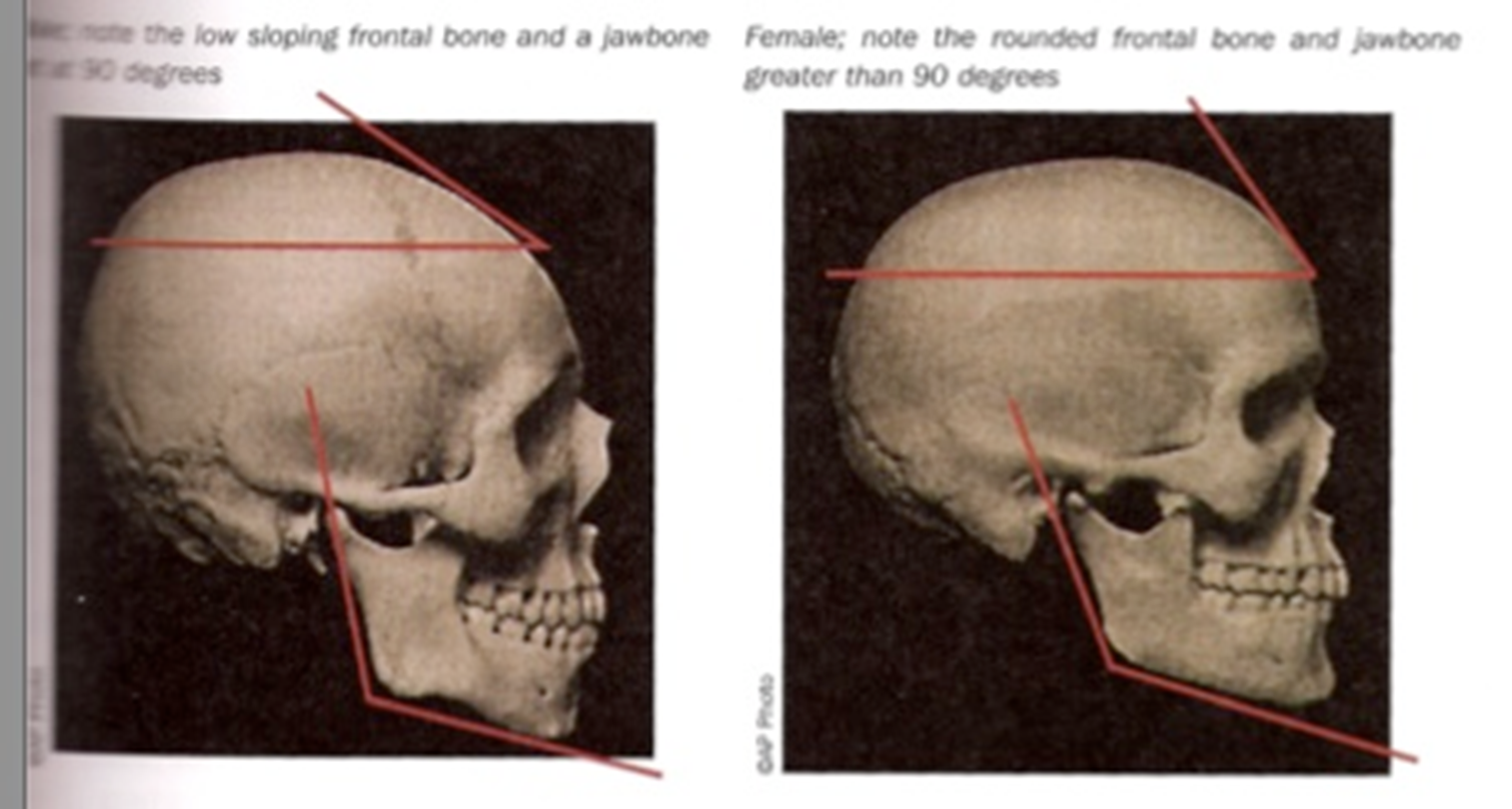 Skull Practice
Take out your notes from Friday. We are going to “add on” a bit w/ some skull ID practice
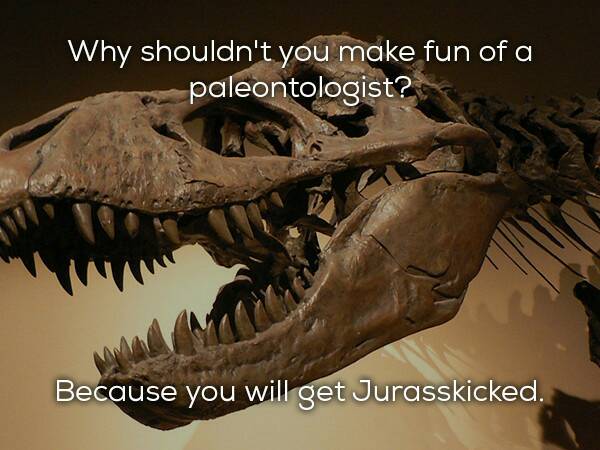 Skull Practice: 
Male or female - give 2 justifications
1.
Female
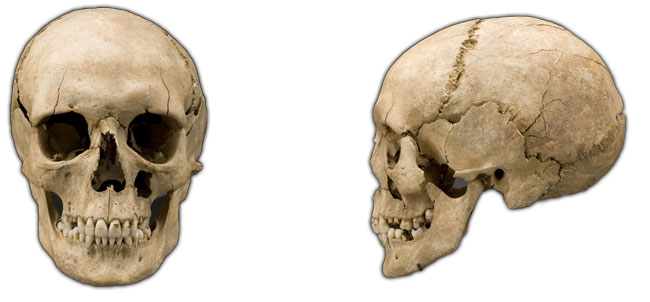 male
2.
3.
female
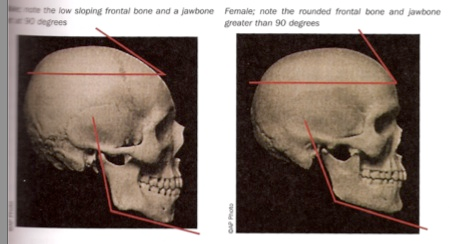 4.
Female
Female
5.
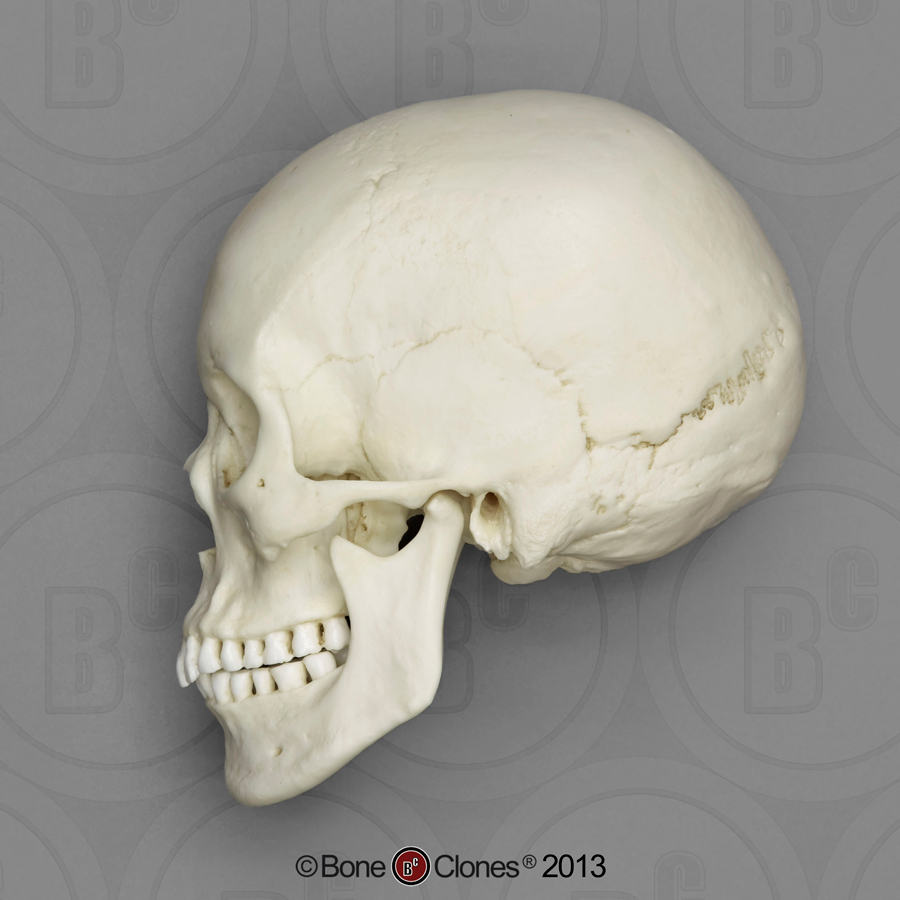 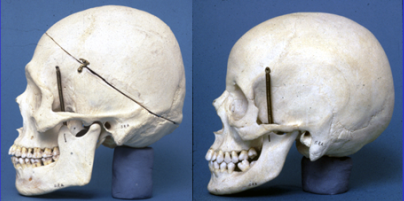 6.
Male
7.
Female
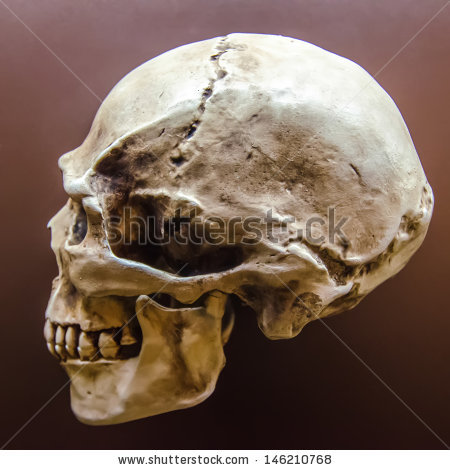 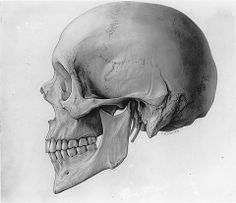 8.
Male
9.
Male
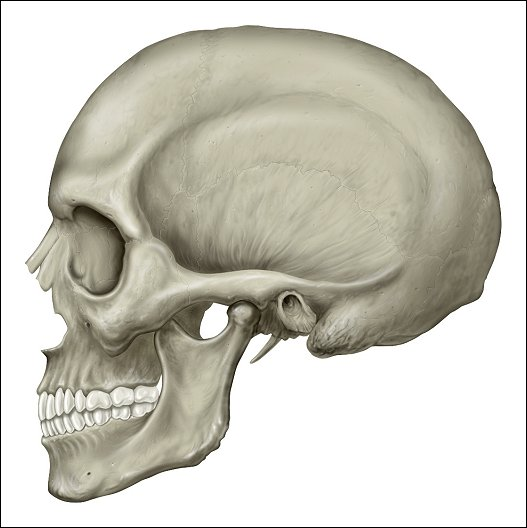 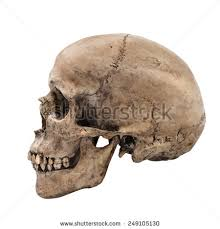